Solar Generation System
Team 19: Chris Goodrich, Damon Stubbs, Drew Wassenaar,
Kenny Nguyen, Taylor Mullen
Advisor/Client: Professor Ajjarapu
Website: http://sddec18-19.sd.ece.iastate.edu
Introduction
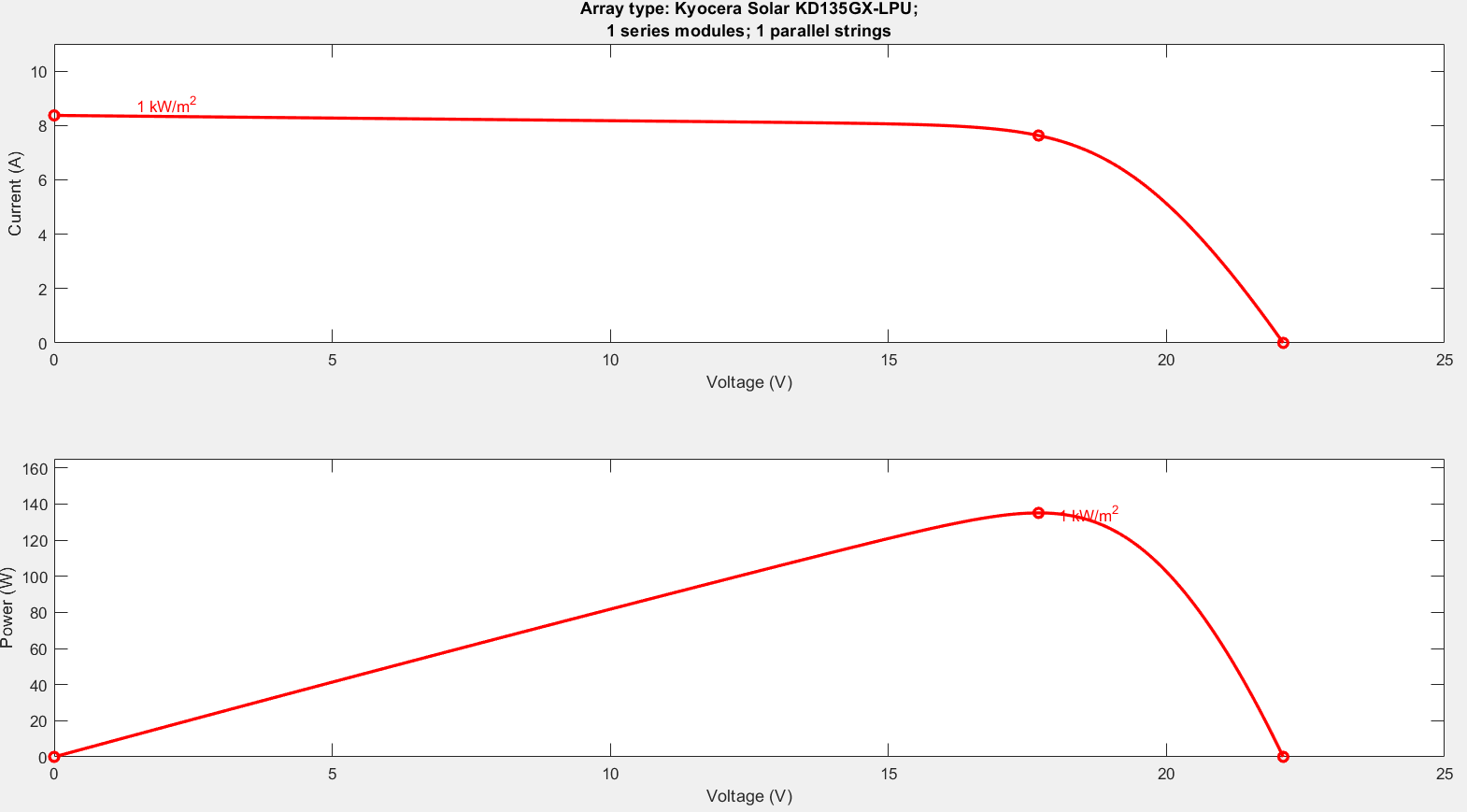 EE 452 Solar Power Lab
Use different resistive loads directly with Solar Panels
Use same loads with MPPT and Solar Panels
Team 19: Solar Generation System
I-V CHARACTERISTICS
Varying Irradiance                                                         Varying Temperature
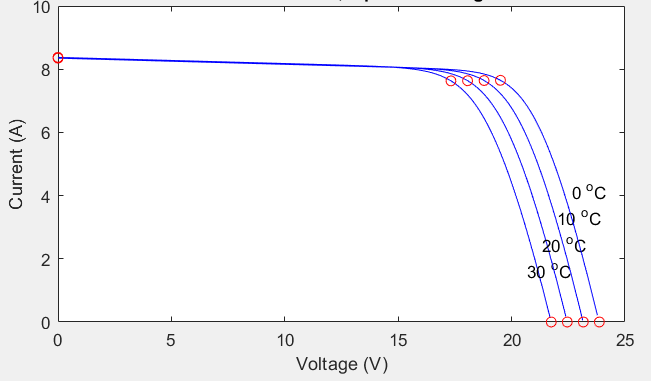 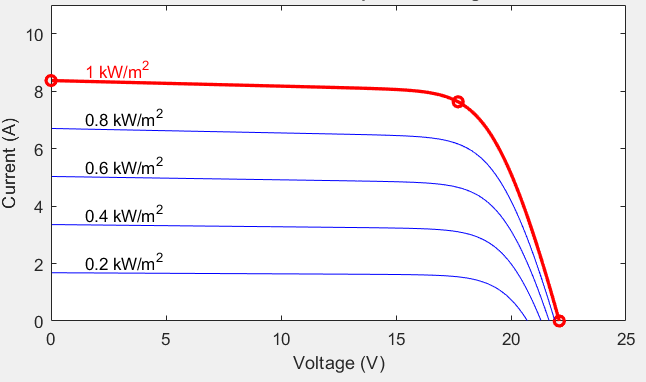 Team 19: Solar Generation System
Problem Statement
Current Lab is unstable and unsafe
DC load is insufficient to fully display I-V characteristics of Solar Panel and MPPT
Solar Panels are in the shade by mid afternoon
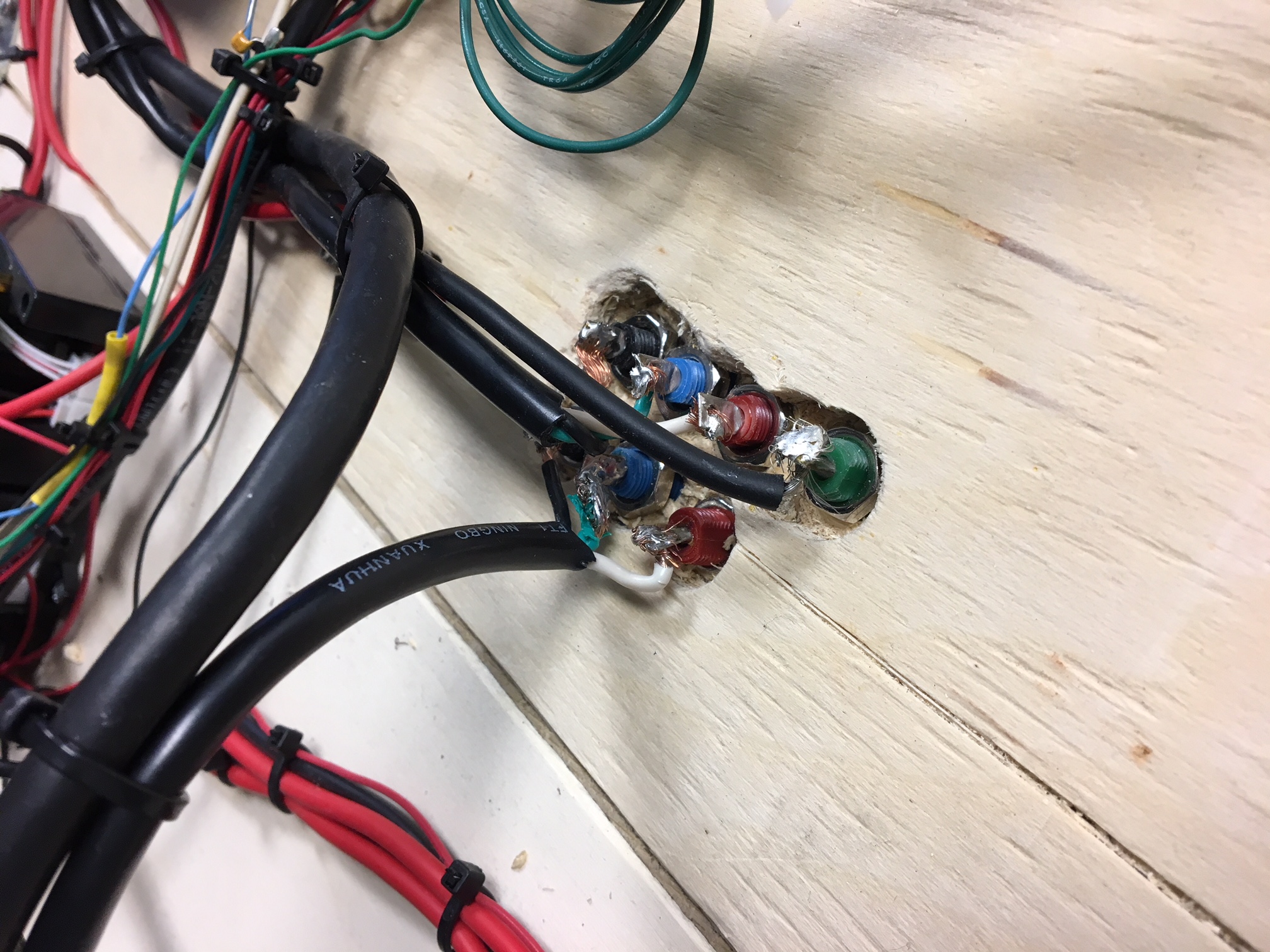 Team 19: Solar Generation System
Problems continued
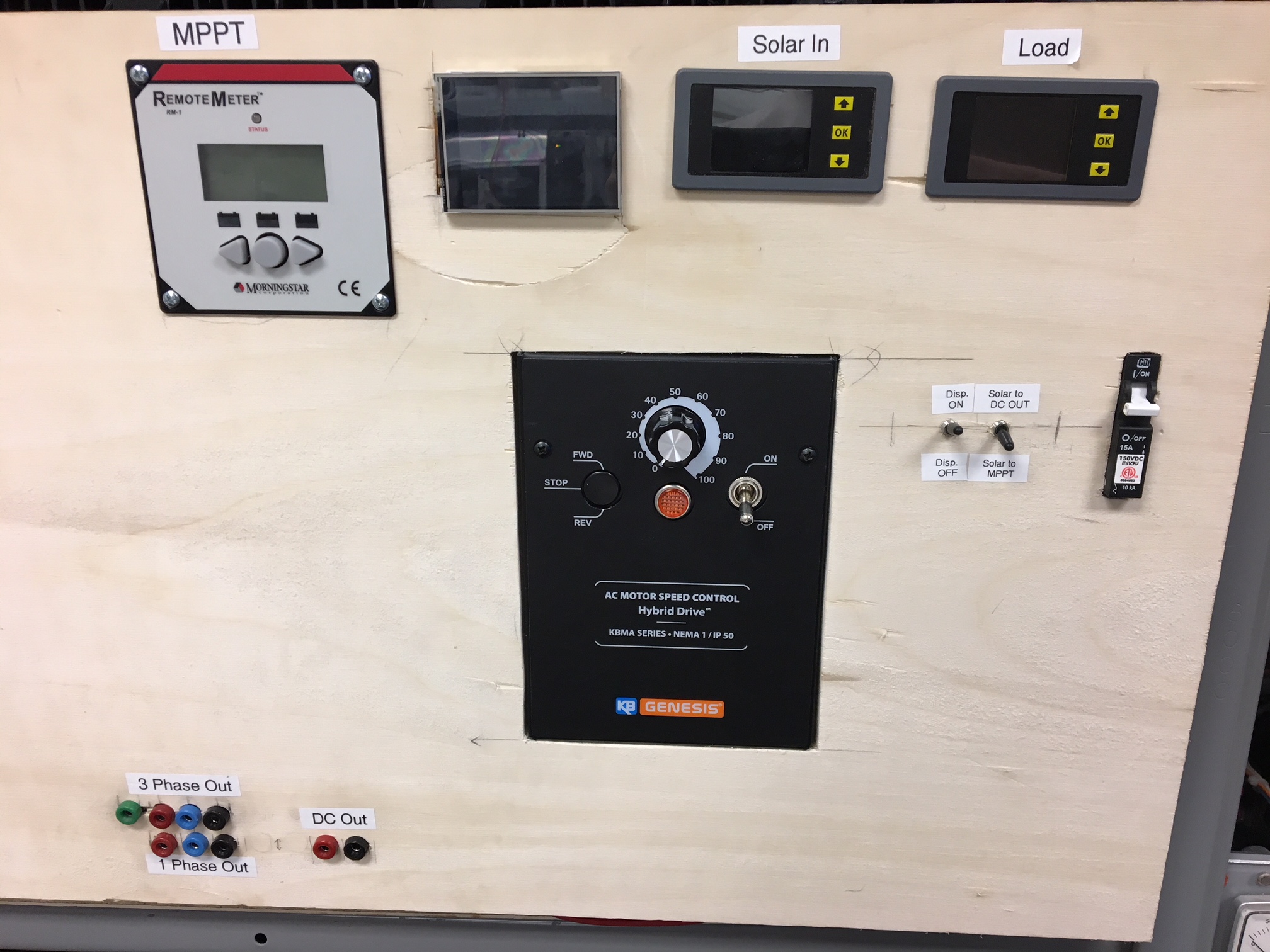 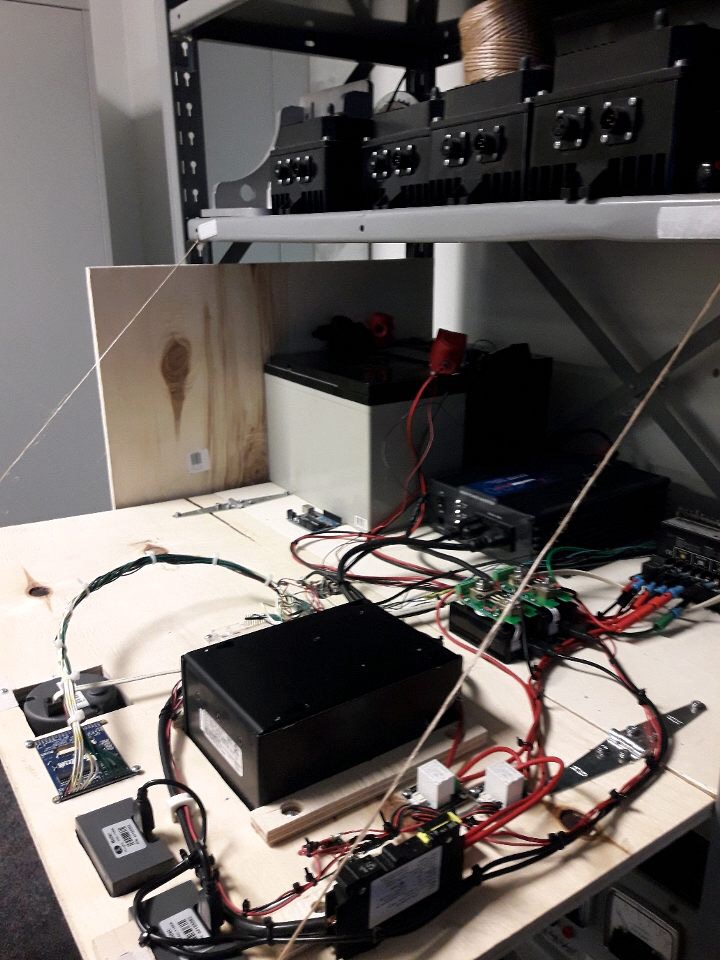 Team 19: Solar Generation System
Constraints
Weather – Outside all year long
Last without use for up to a year
Survive use by students
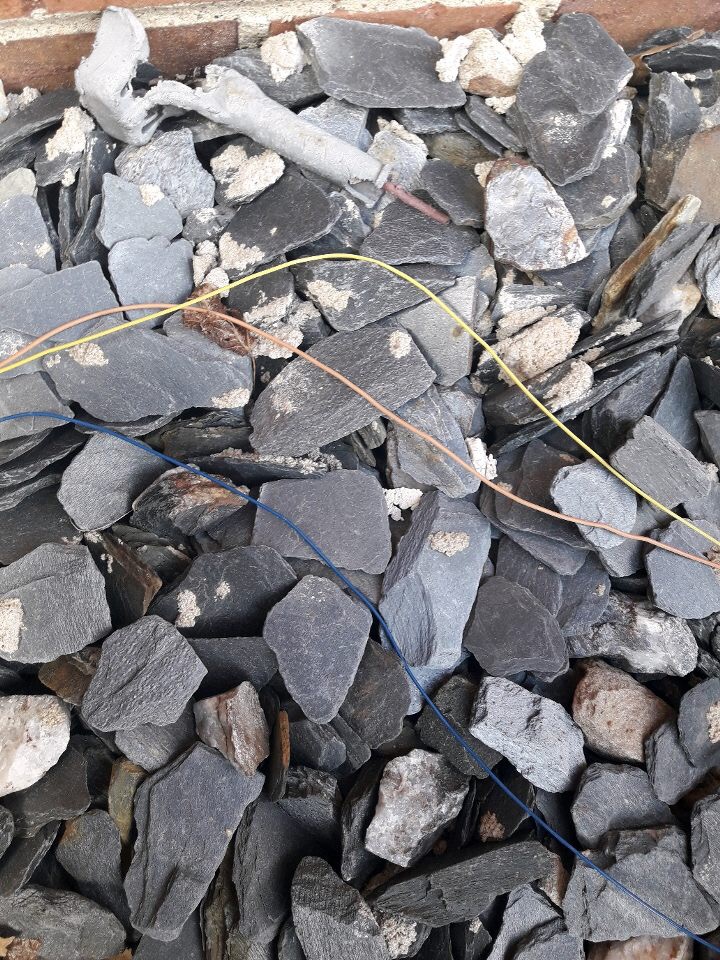 Team 19: Solar Generation System
Resistor bank designFunctional Requirements
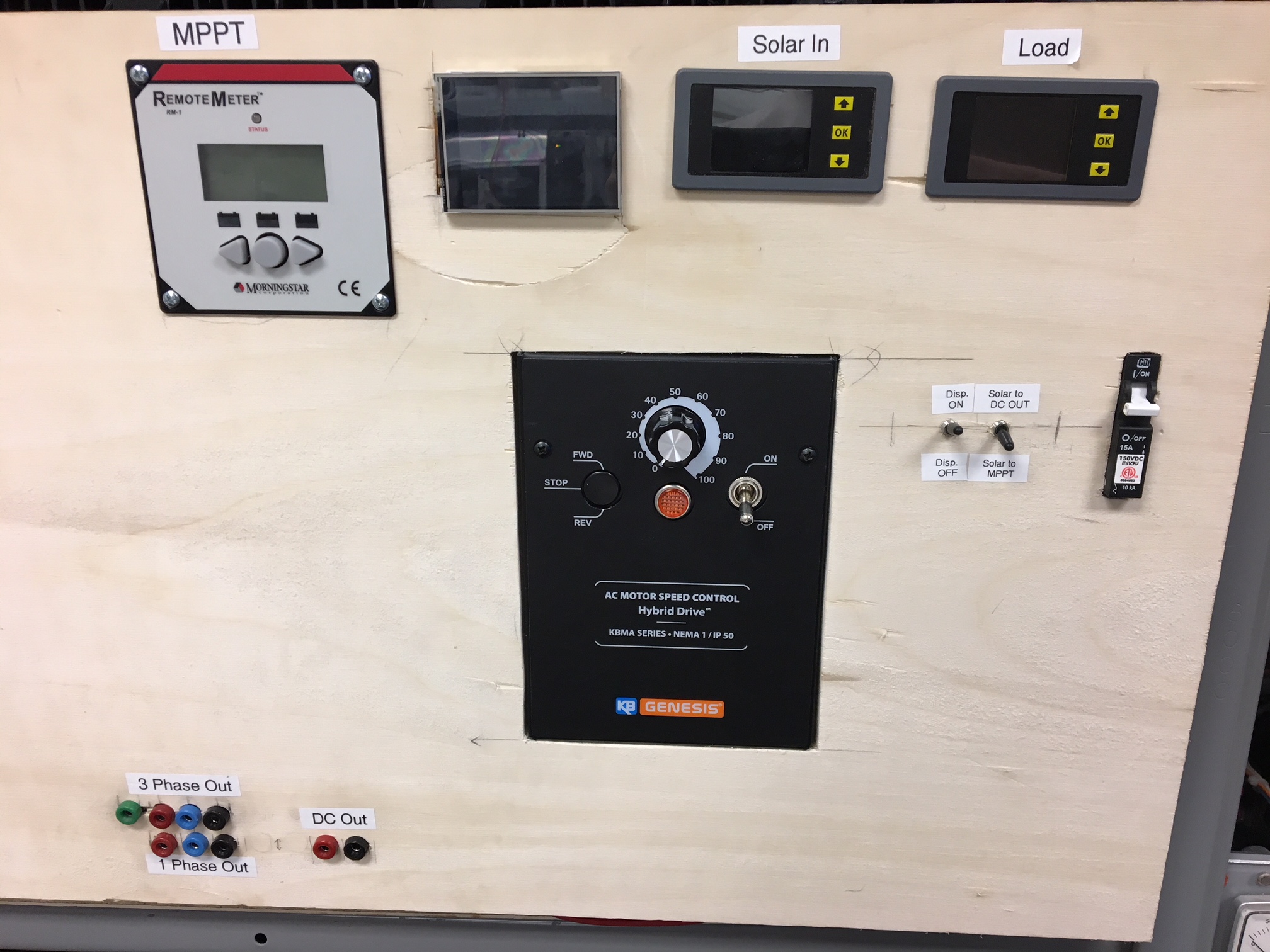 Load flexible enough to plot I-V characteristics of Solar Panels
Must withstand high power at load
Displays showing accurate internal voltages and currents
Team 19: Solar Generation System
Non-Functional Requirements
Must be delivered in lab format
Lab must be able to be finished in well under 3 hours
Must fit in designated area
2x2x3 feet for circuitry
Inside existing model train (3 foot diameter) for load
Make circuitry safe and stable
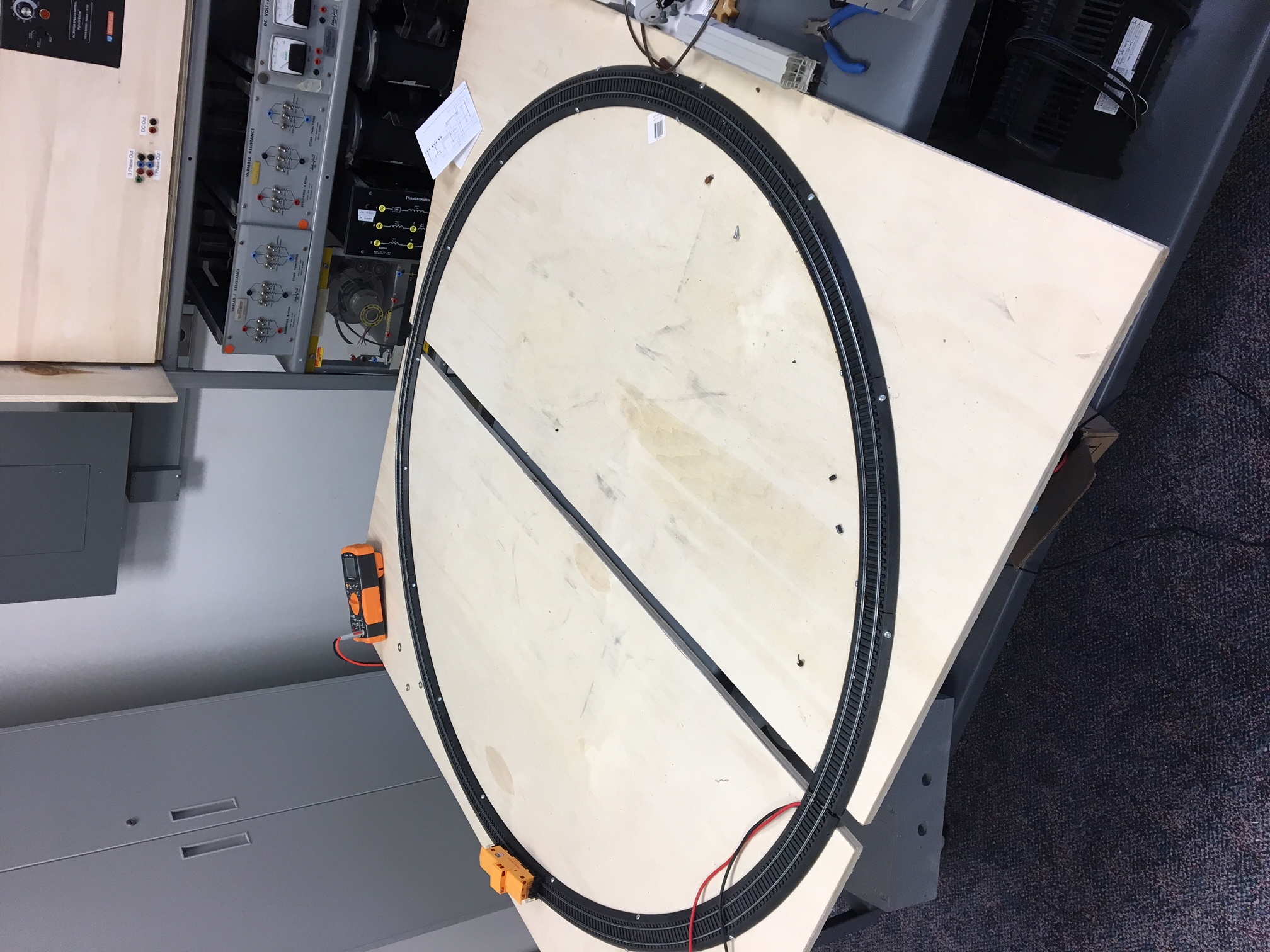 Team 19: Solar Generation System
Prototype
Prototype test lab setup within Simulink
Housing with various resistive loads to connect to
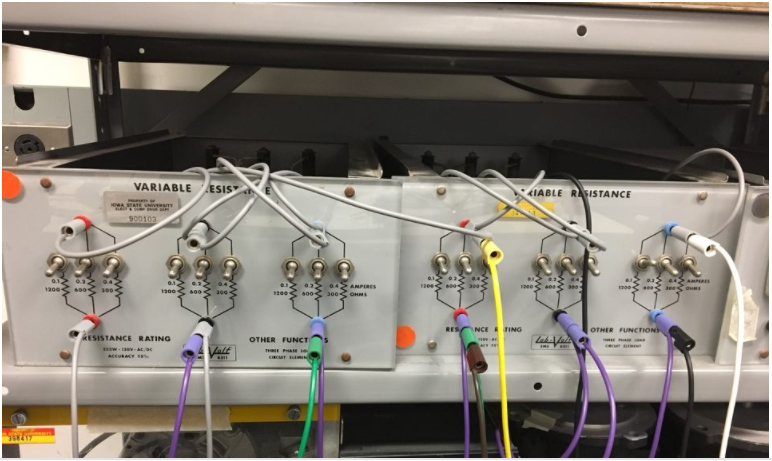 Team 19: Solar Generation System
Design iterationsconcept sketch
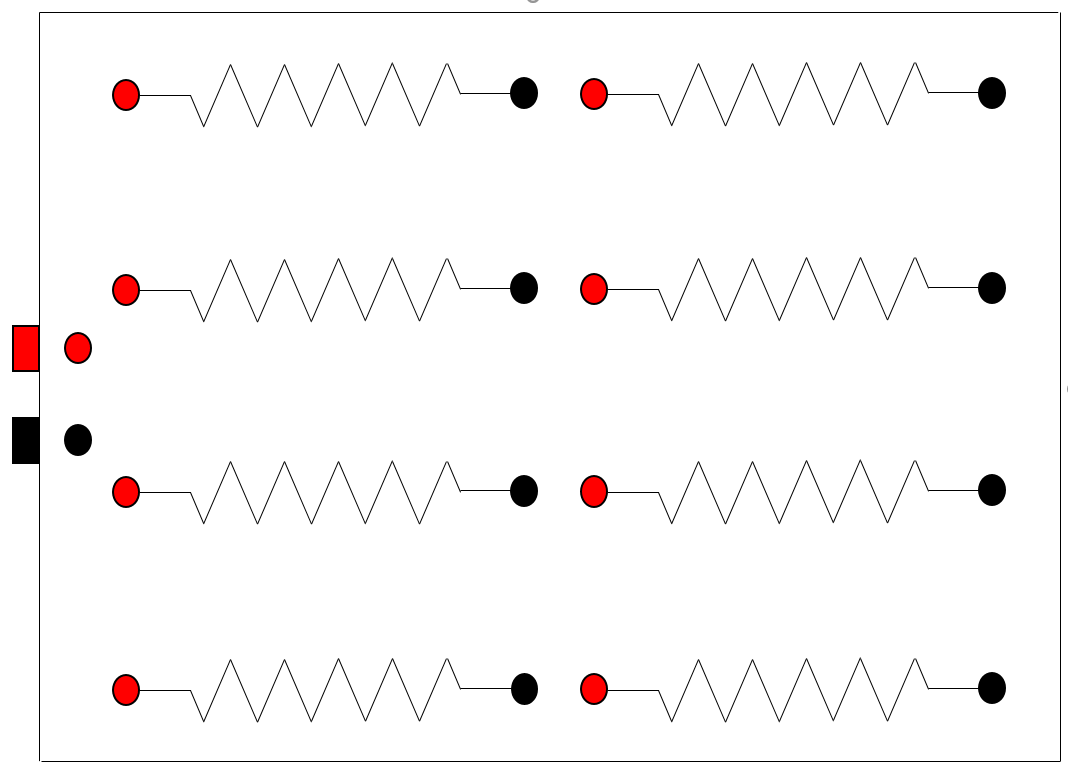 Top View
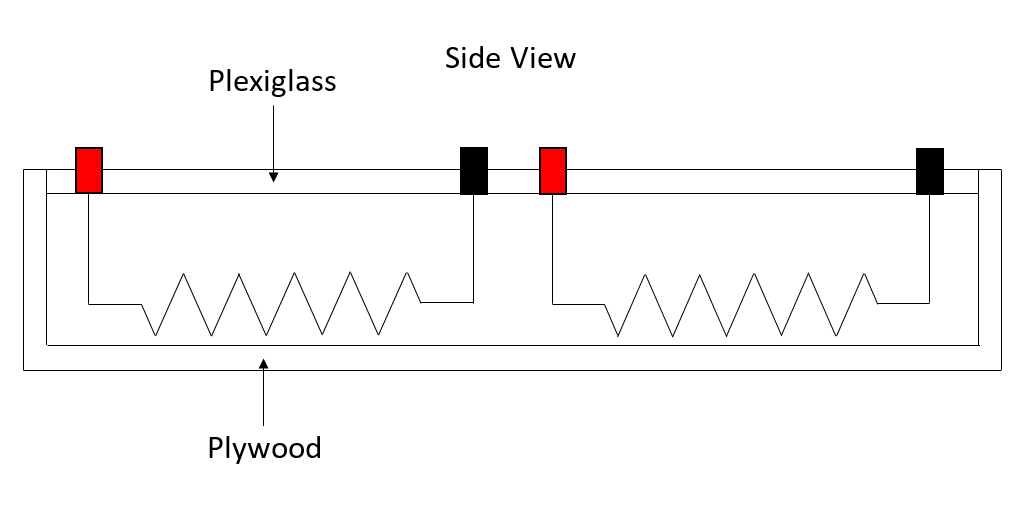 Team 19: Solar Generation System
Design iterations
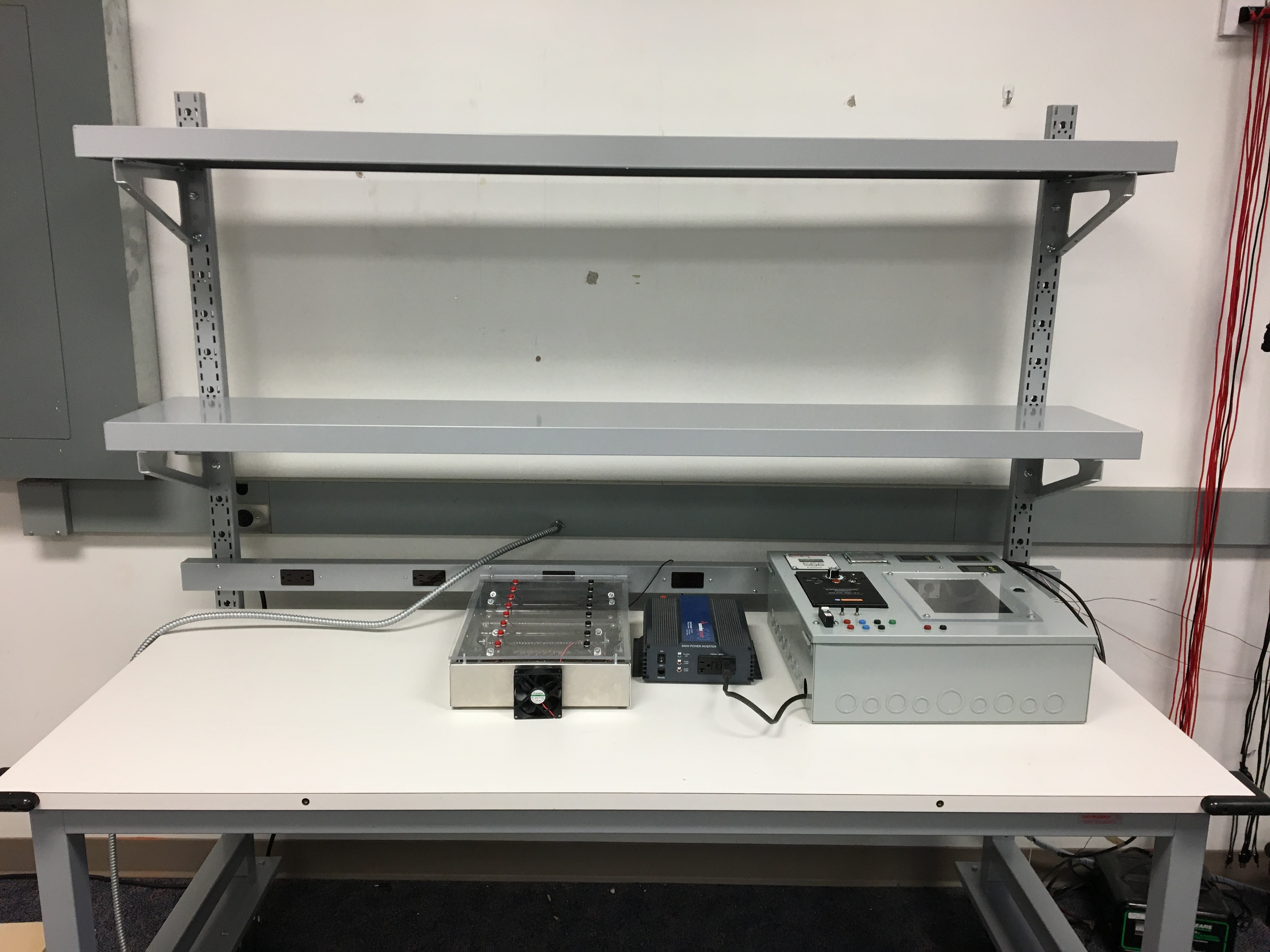 Metal Enclosure
Resistor Layout
Fan
Cool resistors 
Workbench
Room for expansion
Team 19: Solar Generation System
Resistor Bank Design
Aluminum Enclosure 17" x 2"
Resistors: 8" x 2" and 10" x 2"
Resistance Needed: 0.5Ω - 200Ω
Current Power Rating: 300 W
Resistor Values: 1, 2, 5, 16, 25, 100, 150, 200 Ω
Provides Max Resistance: 499 Ω
Provides Min Resistance: 0.54 Ω
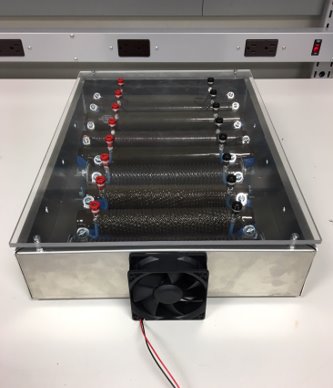 Team 19: Solar Generation System
Circuit Safety Design
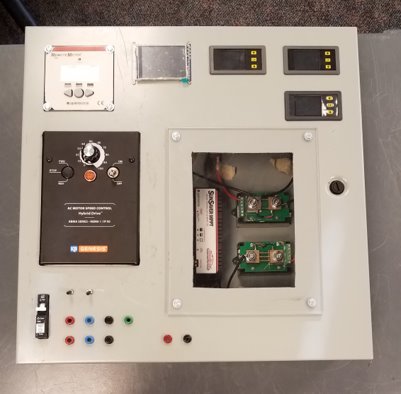 Fully Enclosed Circuit Container
Locking Access Panel
Wire Management, and High Voltage Isolation
Circuit Breaker to Disconnect Solar Panels
Wire Insulation
Grounding the Ground Rail
Team 19: Solar Generation System
Functional Decomposition
Two 12V Batteries in Series:  Functions as Power Storage
MPPT: Tracks the Max Power Point and Balances the Power Draw from the Solar Panel and Battery
Inverter: Converts DC to AC
VFD: Convert 1 Phase Power to 3 Phase, and Provides a Variable Frequency control
Relay 1: Provides Power to Displays
Relay 2: Connected Solar Power Input to DC Output or MPPT
Arduino: Takes in Readings from a Temperature sensor and Irradiance Sensor and Displays them
Multimeters: measure current and Voltages of Power Input and Load
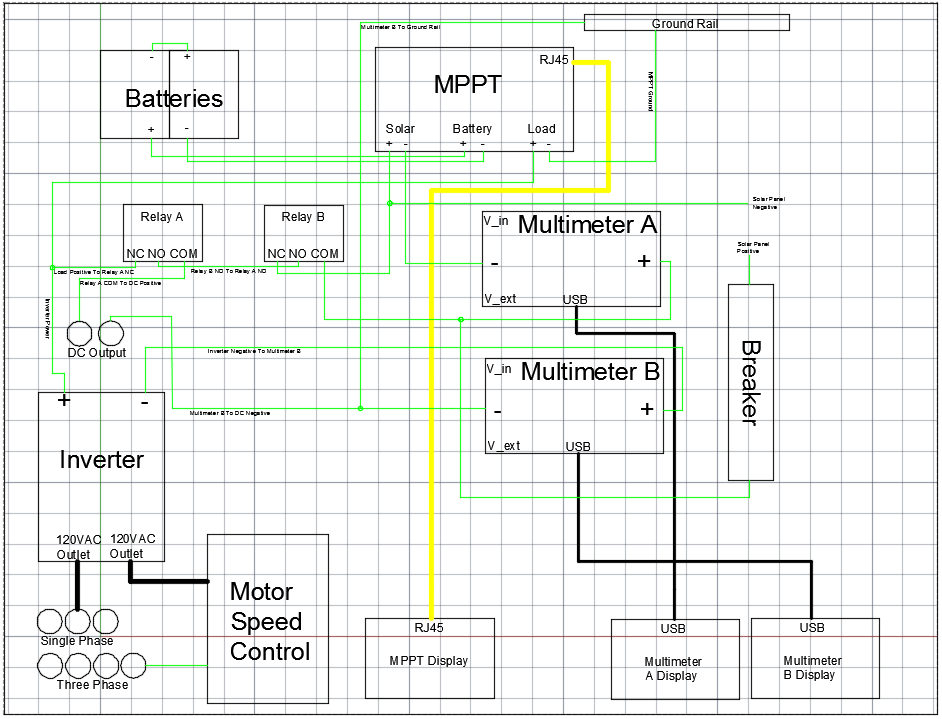 Team 19: Solar Generation System
Project cost
Resistor Bank- Various Resistors : $220.38
Enclosures: $92.66
Additional Components: $255.56
Design Cost: $568.60
Additional Batteries : $91.96
Additional Solar Panels: $700
Expansion Cost: $791.96
Overall Estimated Cost: $1360.56
Team 19: Solar Generation System
Hardware/software Platforms
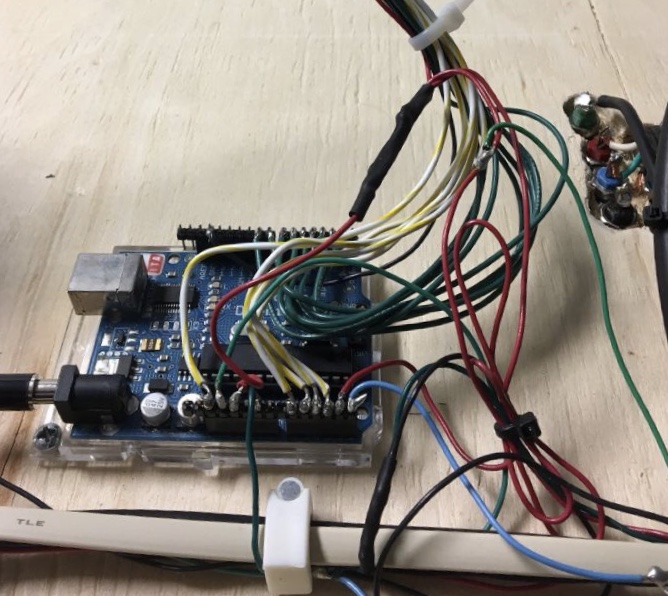 Current setup includes an Arduino connected to the thermometer and pyranometer.
Used to store and display data using 2 libraries (GFX and TFTLCD).
Connected to a TFT LCD which displays the irradiance and temperature.
2 other displays are set up, receiving data from the multimeters.
They display Solar Panel characteristics and load characteristics for an AC load.
We will be adding in an additional display for the DC Load.
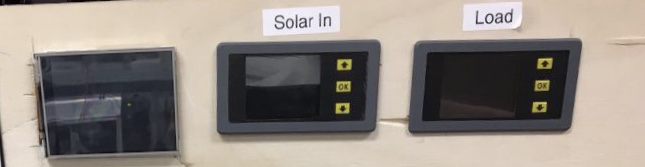 Team 19: Solar Generation System
Testing
Setups tested in accurate Simulink models.
Max power point is the main measurement of interest.
Simulink allows easy variable and load changes.
Verified: With our new setup, our power will never exceed maximum ratings for any reasonable temperature or irradiance.
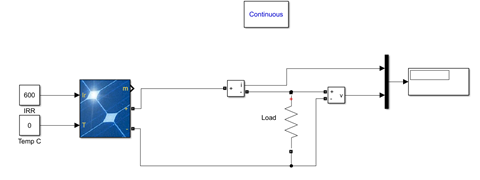 Team 19: Solar Generation System
Responsibility of Each team Member
Drew Wassenaar – Team Lead
Chris Goodrich – Circuit Design Lead
Damon Stubbs – Software Lead
Kenny Nguyen – Webmaster/Circuit Design Engineer
Taylor Mullen – Testing Engineer
Team 19: Solar Generation System
Thank you
Team 19: Solar Generation System
Models and plots from Simulink
Varying Irradiance                                                         Varying Temperature
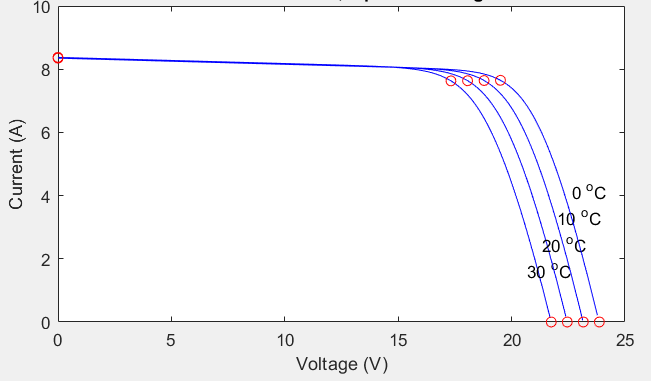 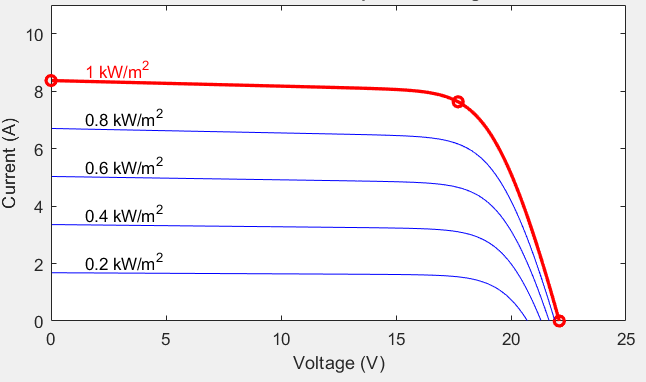 Team 19: Solar Generation System
Simulink Continued
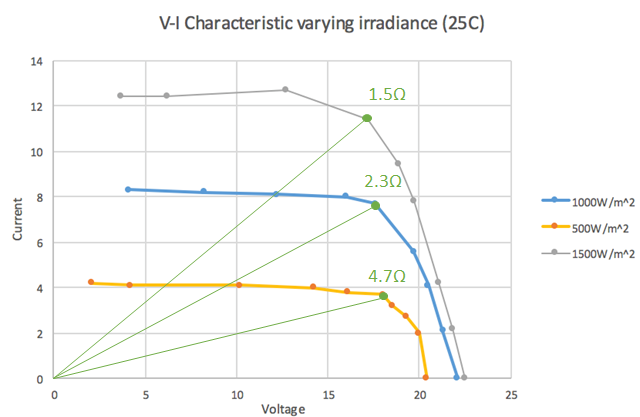 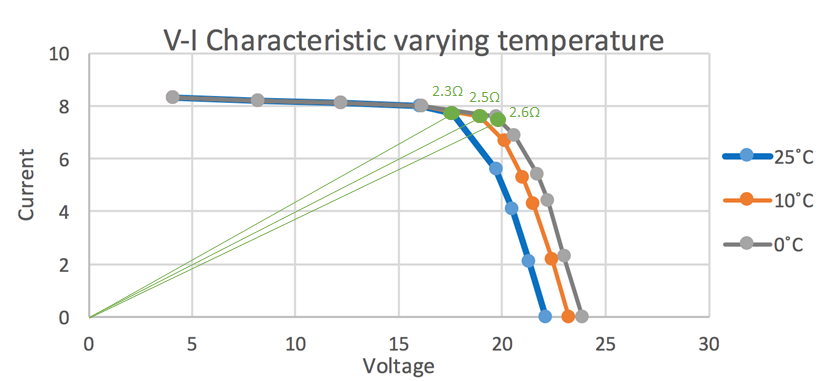 Team 19: Solar Generation System
List of circuit components and limits
MPPT- 300 Watts
Inverter- 600 Watts
Battery- 12 Volts
Solar Panel Kyocera Model KD135GX-LPU- 135 Watts at 25 degrees C
Maximum power from solar panels- 270 Watts
Temperature Sensor N4c3xe-lm35dz LM35DZ
Team 19: Solar Generation System
Solar Panel Name Plate
Team 19: Solar Generation System